Литературное чтение 
УМК «Перспектива»
4 класс


Тема:    Мифы Древней Греции.     Боги, герои и люди.

                       
                        Учитель начальных классов
      ГБОУ СОШ №546 г. Санкт-Петербурга
                                              Матушкина Н.В.
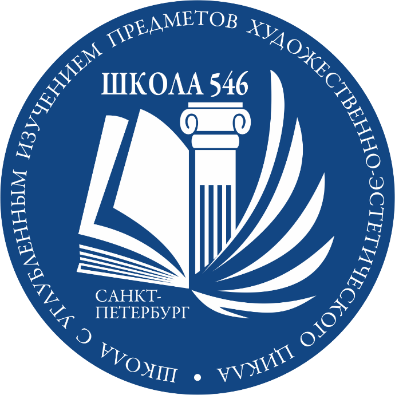 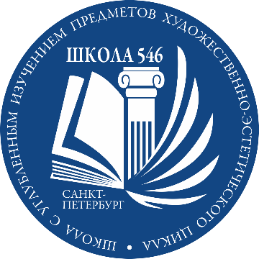 ЗАГАДКА
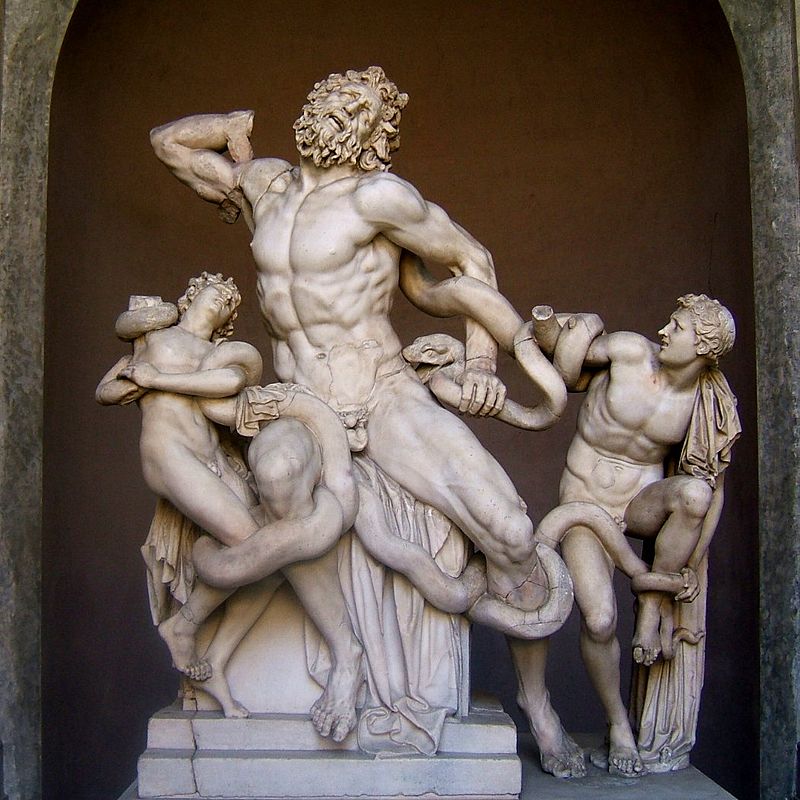 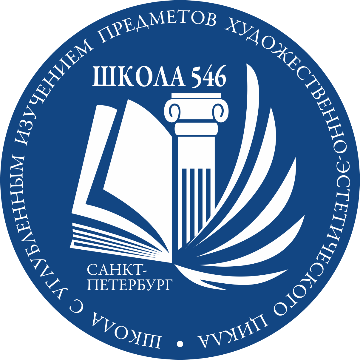 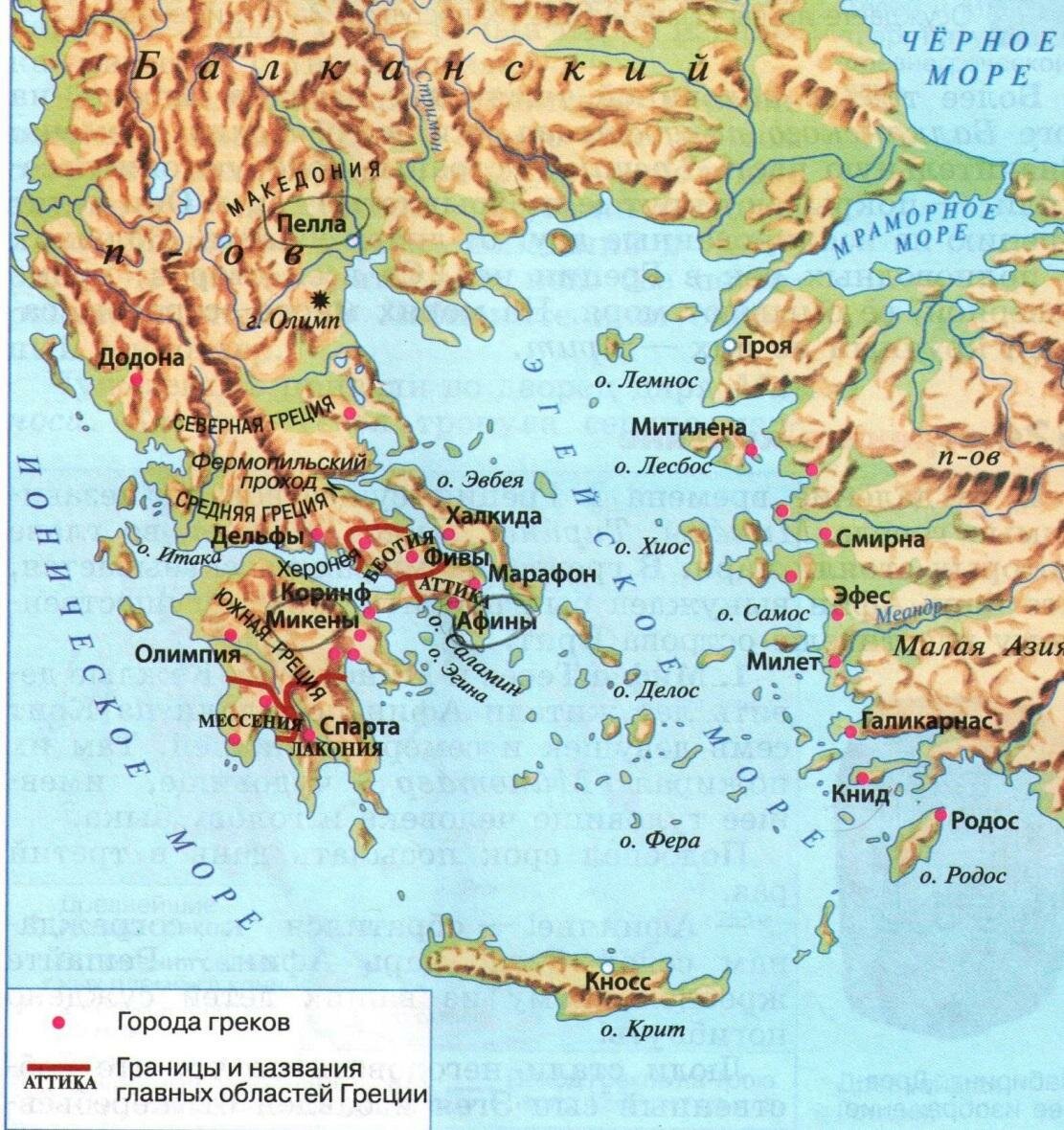 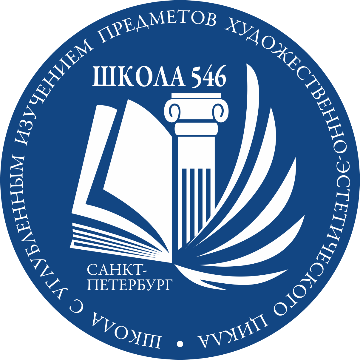 Холм Гиссарлык . Турция  (древний город-Троя)
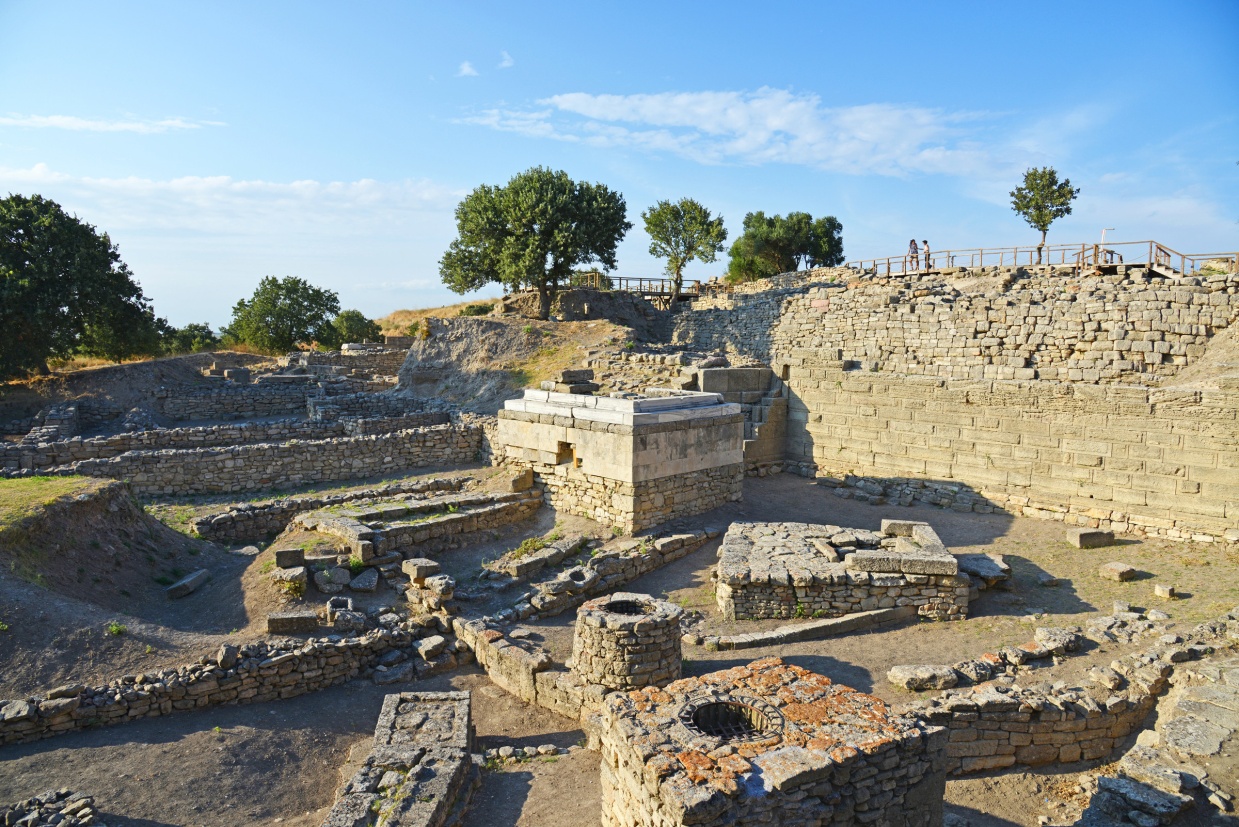 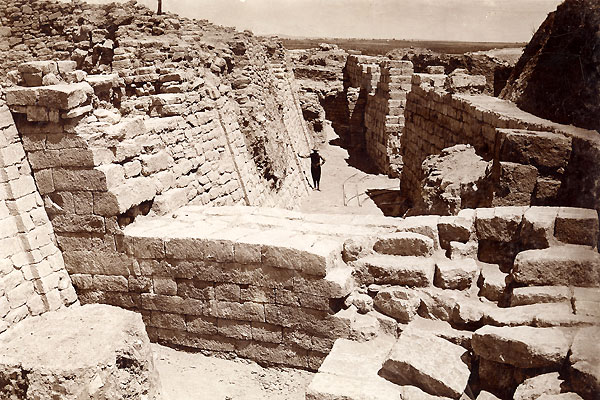 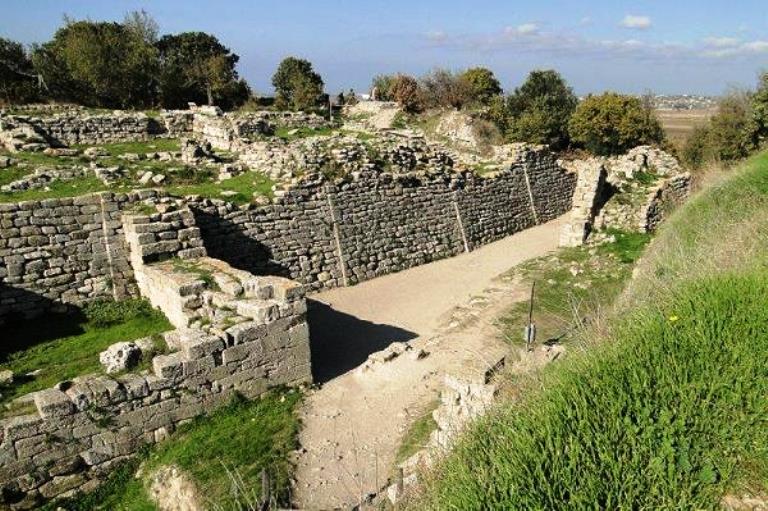 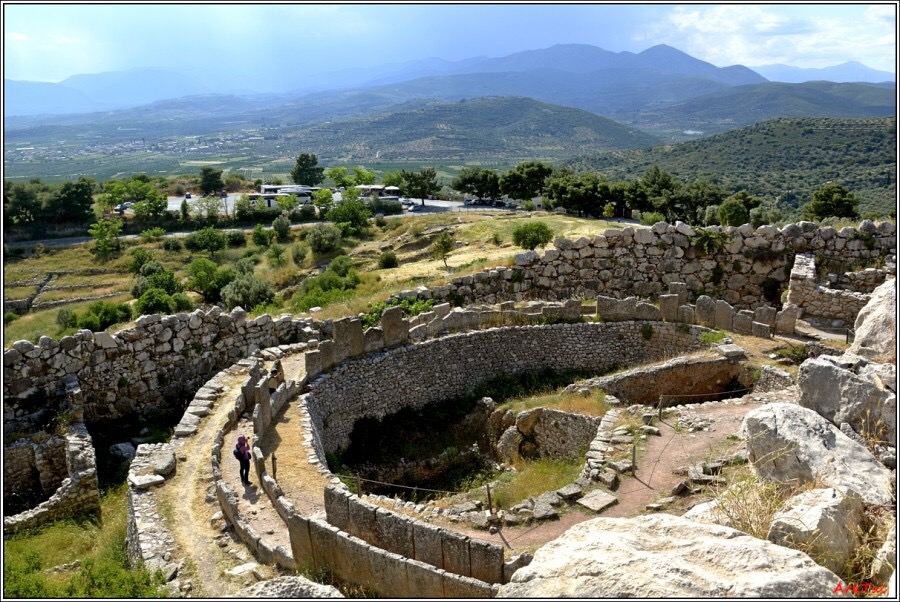 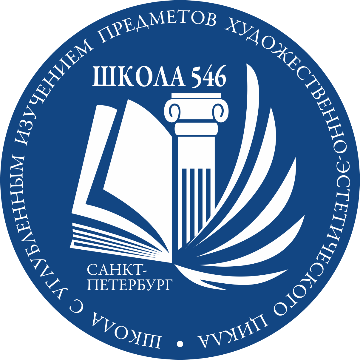 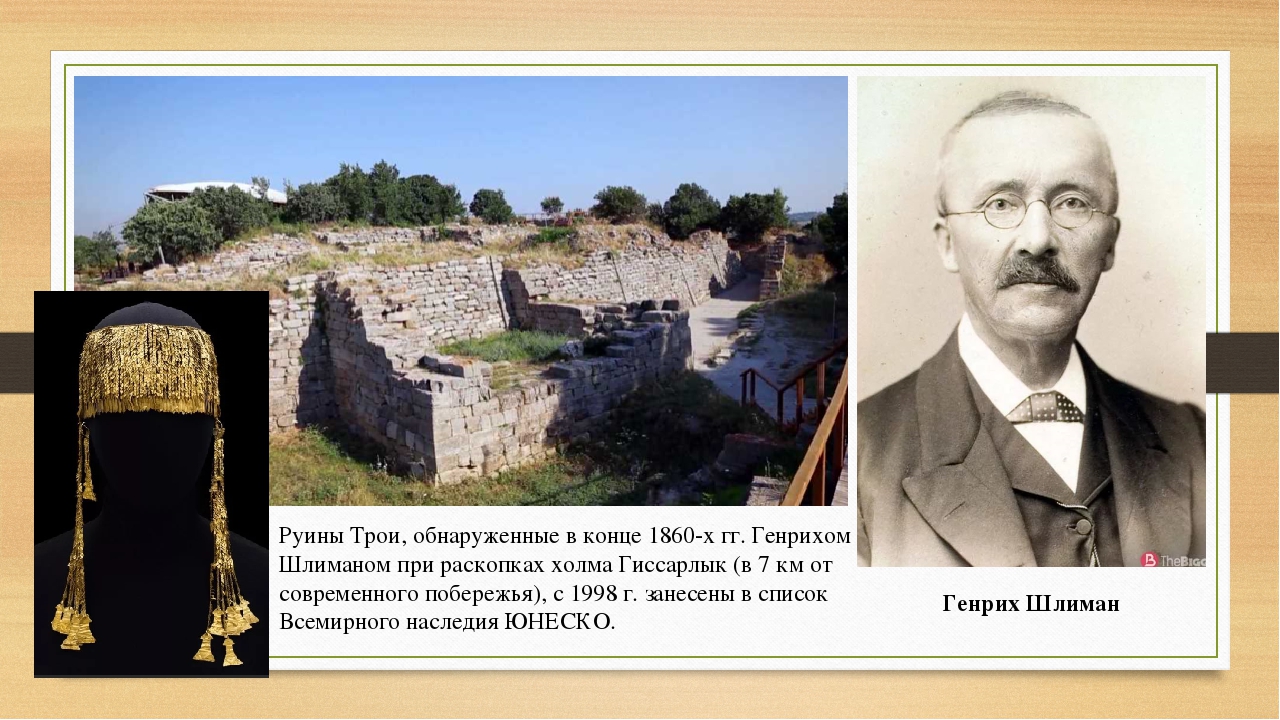 Джованни  Доменико  Тьеполо
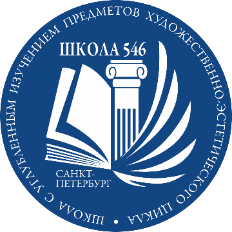 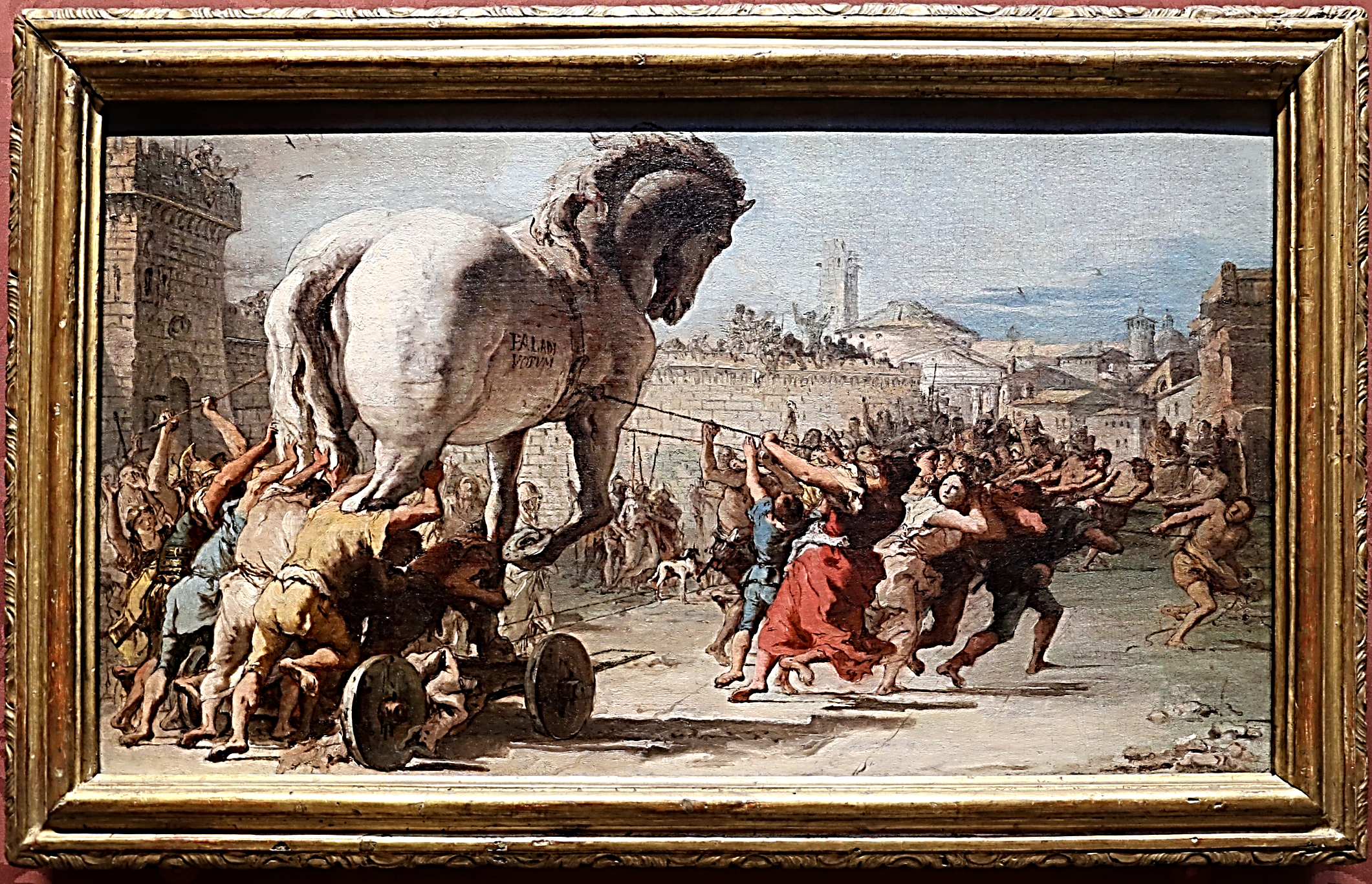 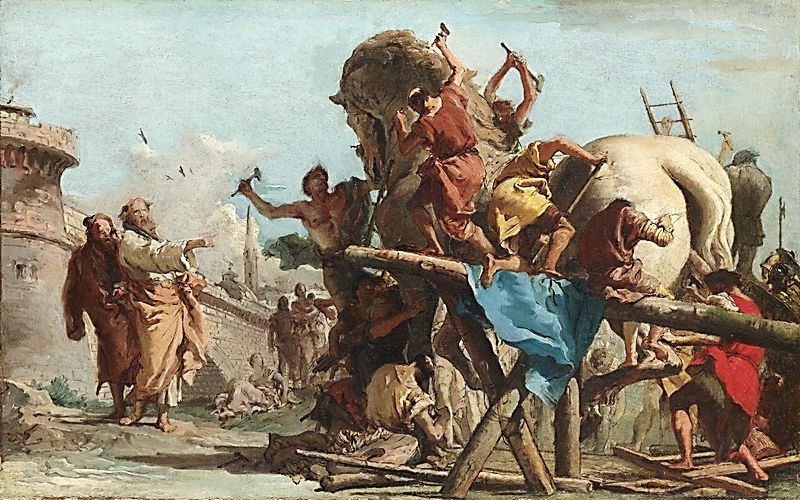 «Постройка Троянского коня»
«Шествие троянского коня в Трою»
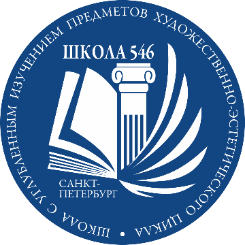 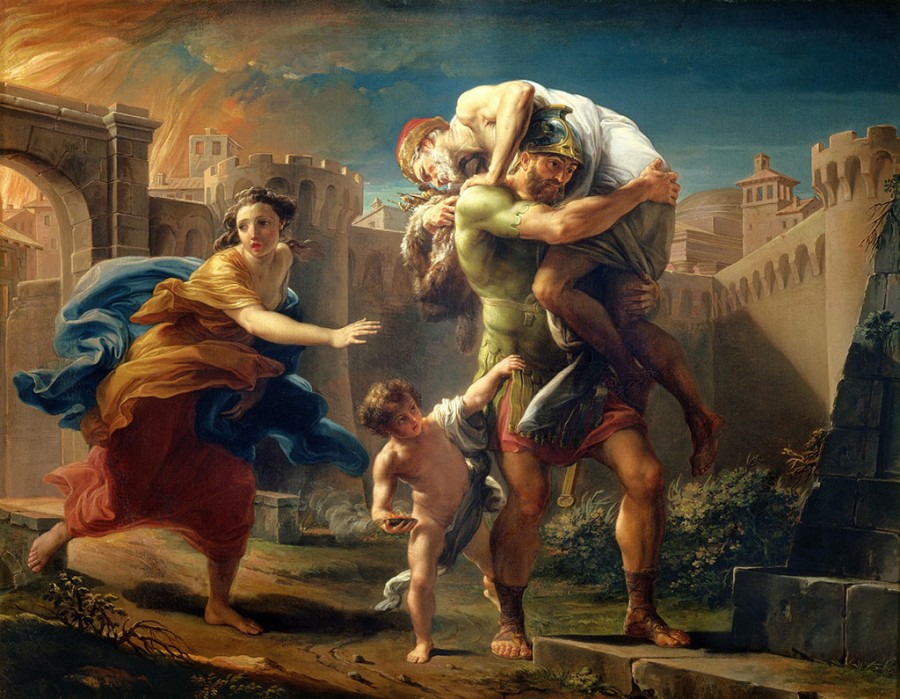 Помпео 
 Батони
                         
       "Эней бежит из Трои"
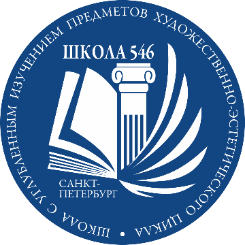 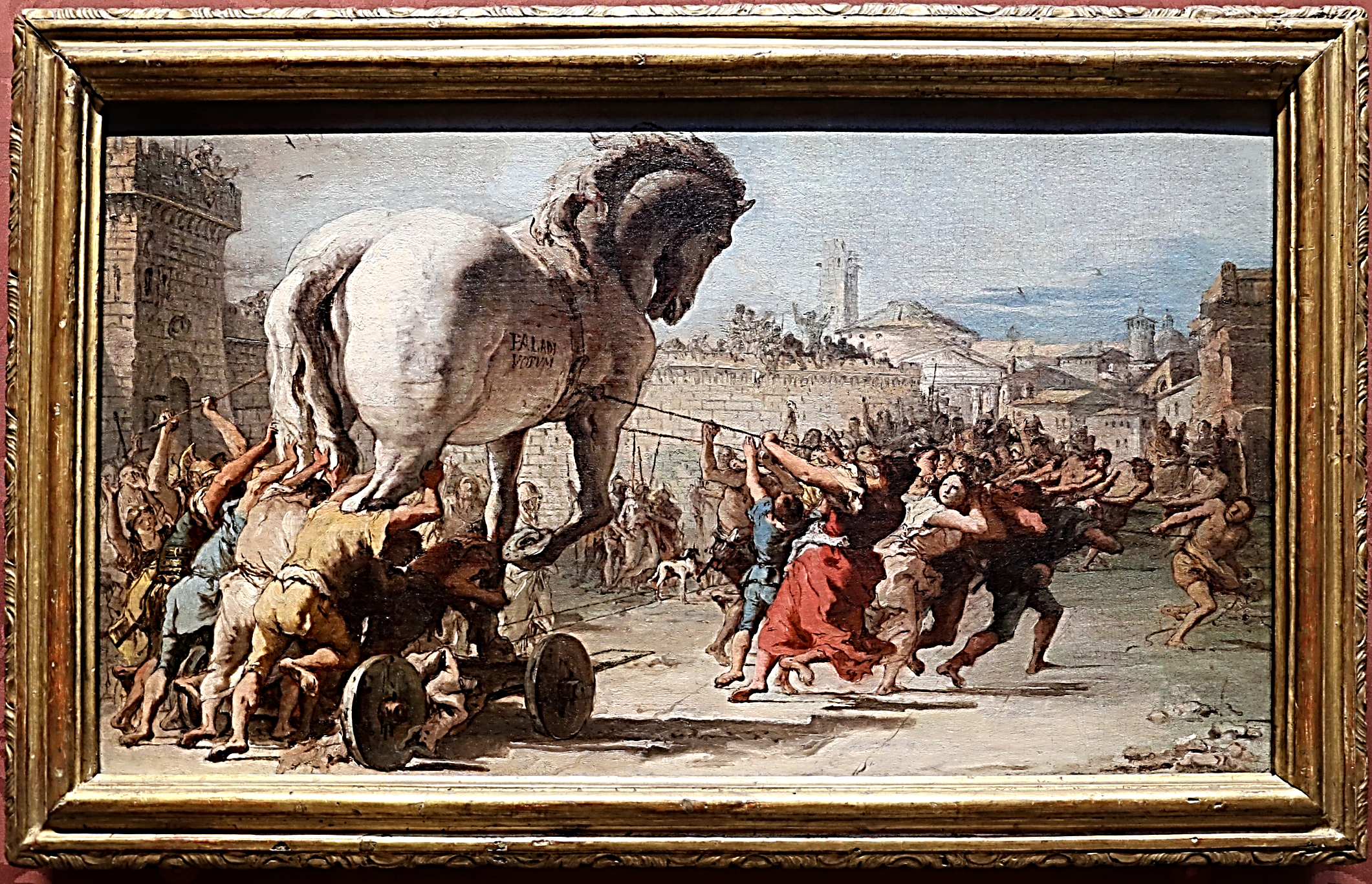 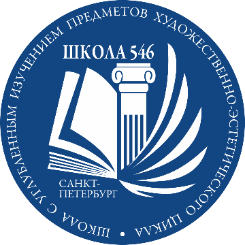 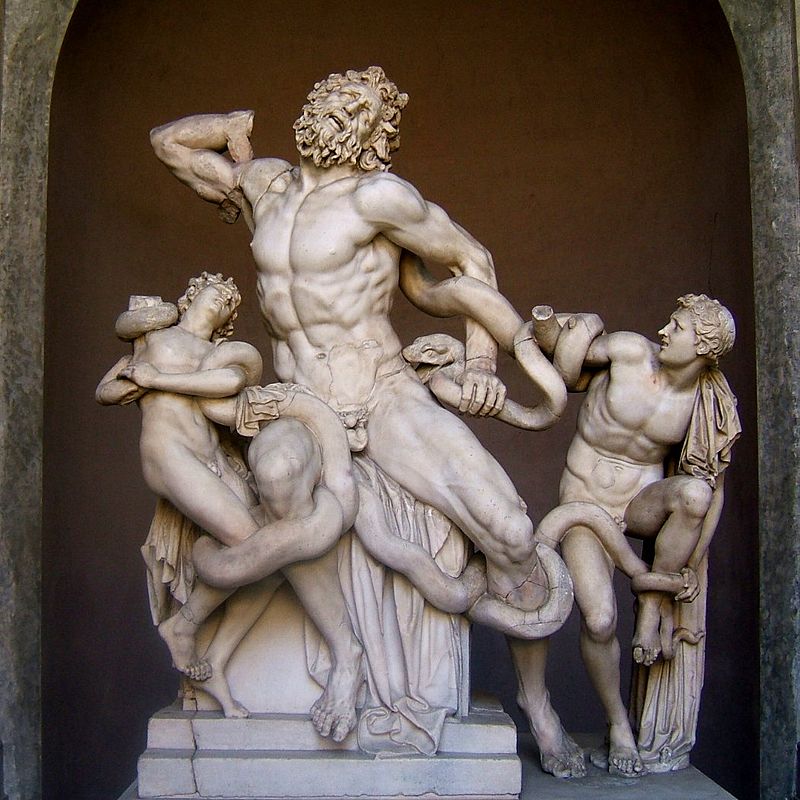 Лаокоон и сыновья
1 в до н.э
Музей
 Плия -Клименто
Ватикан
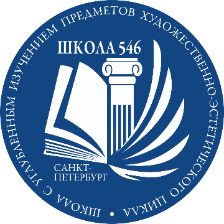 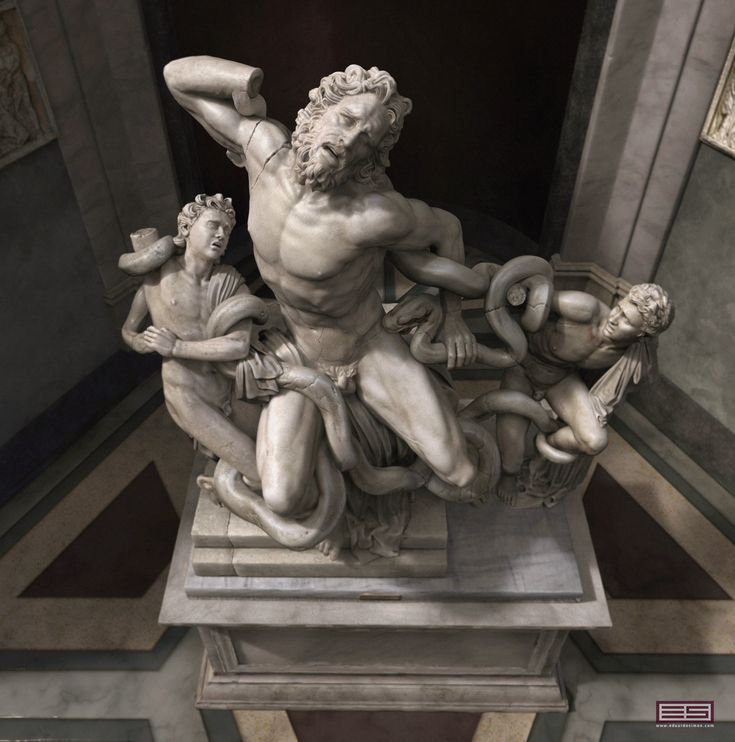 Лаокоон и сыновья
1 в до н.э
Музей
 Плио -Климента
Ватикан
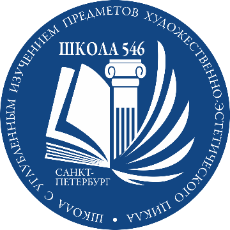 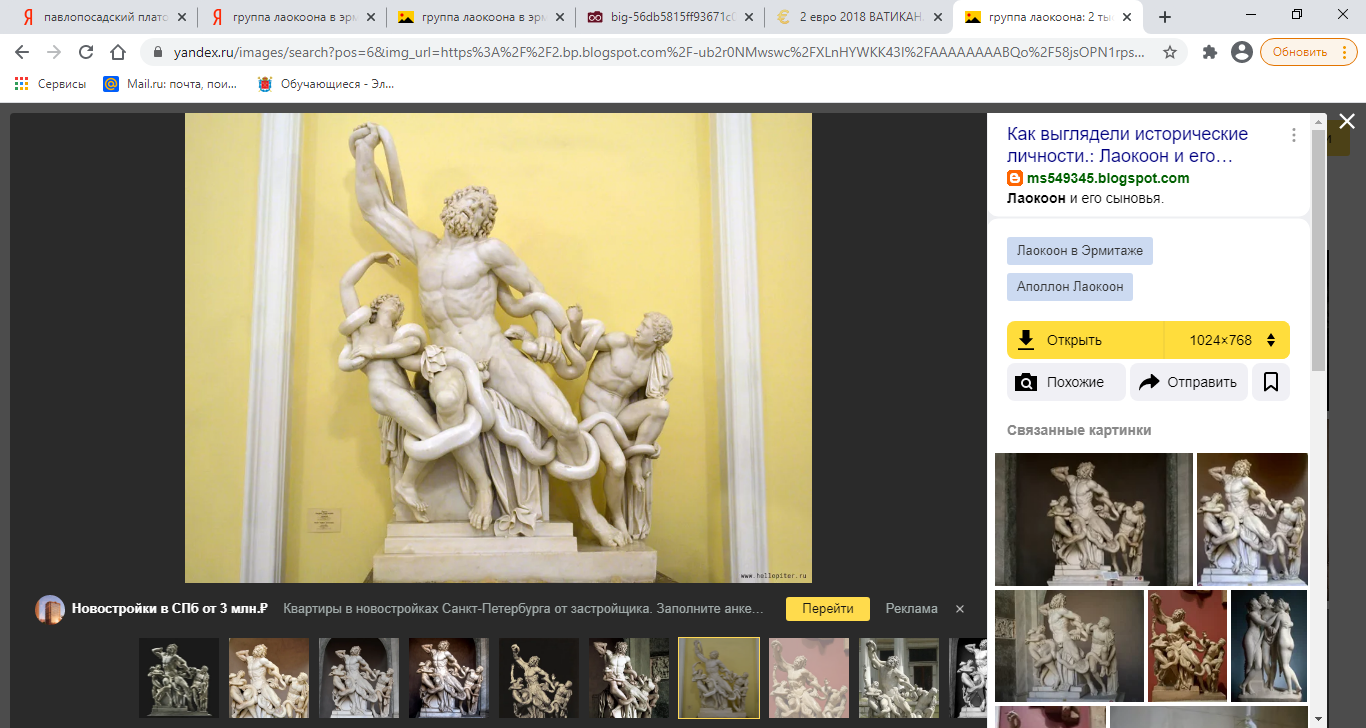 Андреа Трескорни 
18 век н.э
Лаокоон и  его сыновья

Музей Эрмитаж
Санкт-Петербург
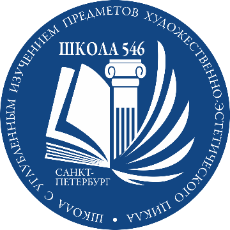 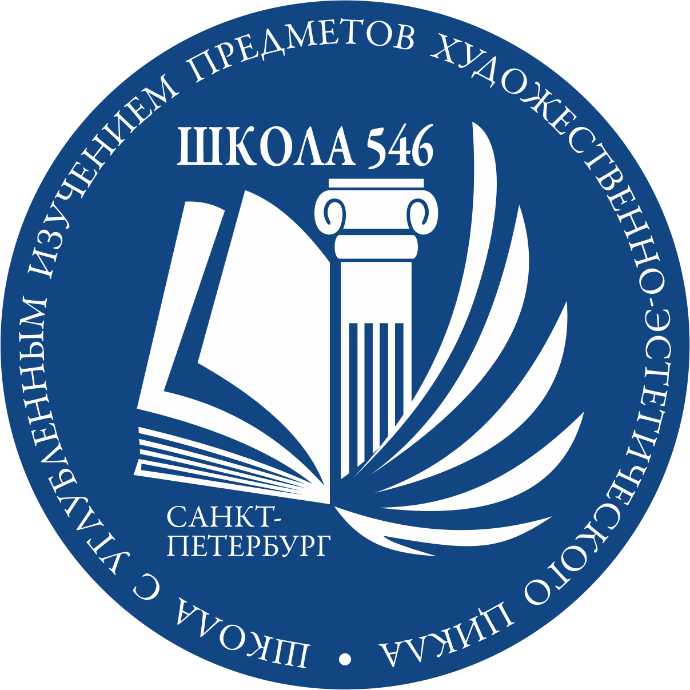 Спасибо за внимание!
Санкт-Петербург, 2021 год